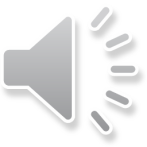 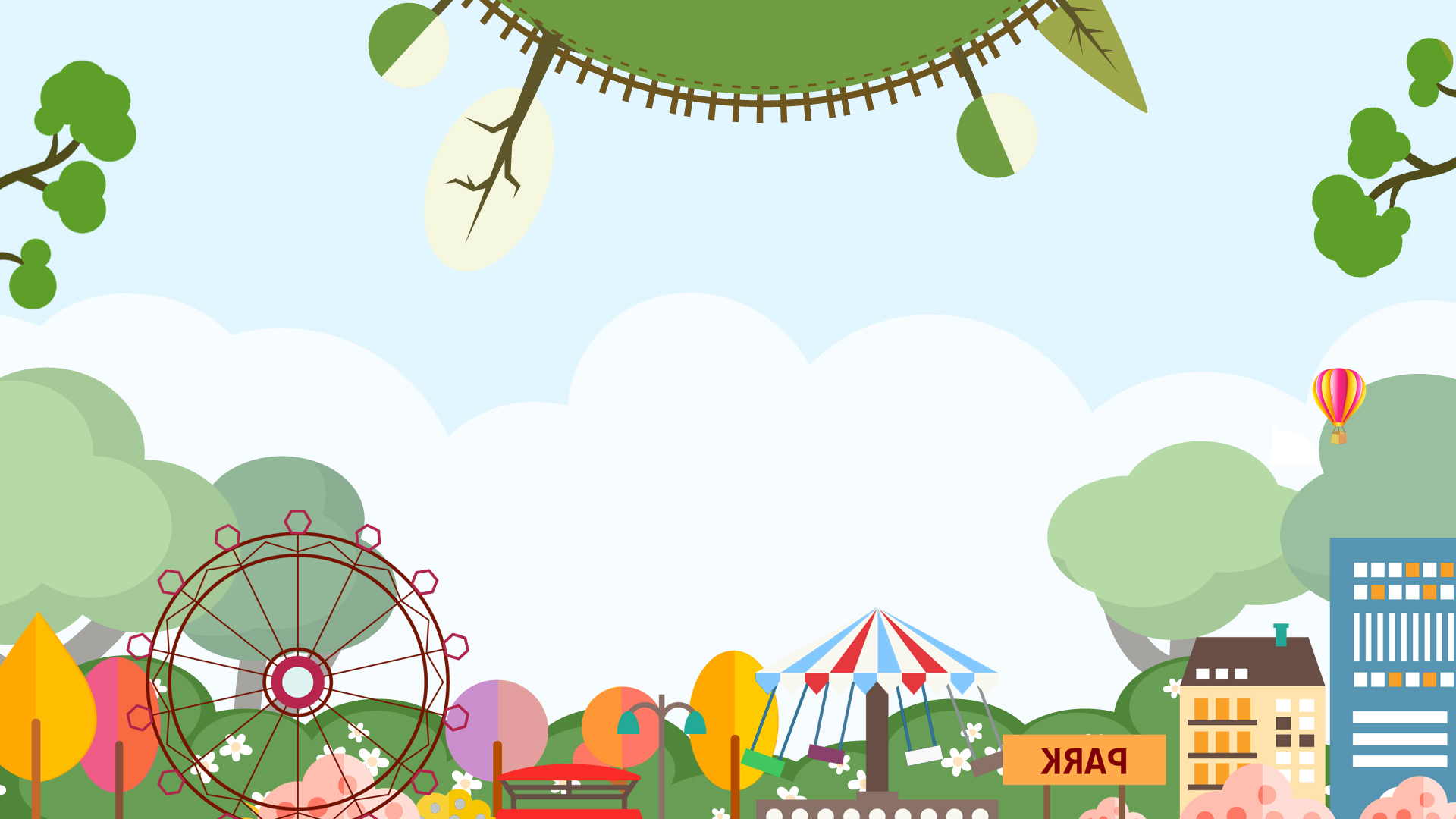 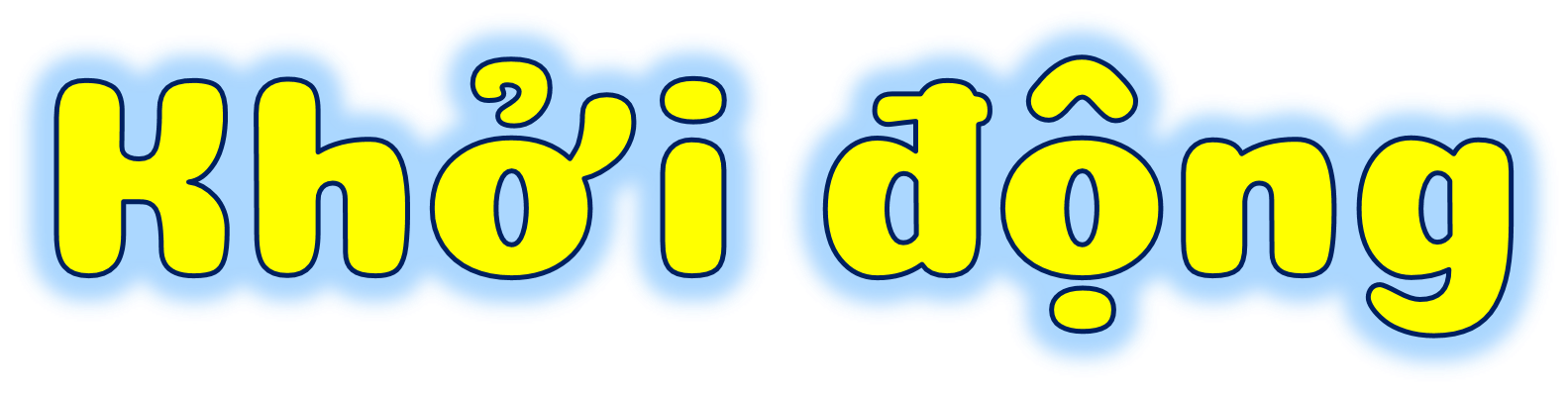 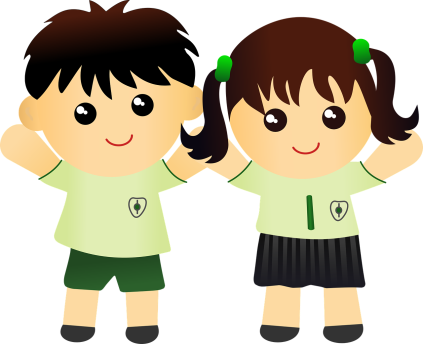 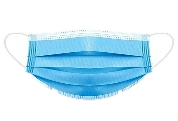 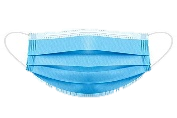 BẢO VỆ KHU PHỐ
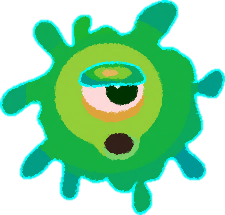 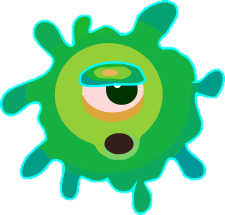 2
1
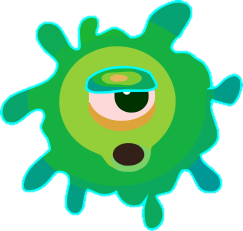 4
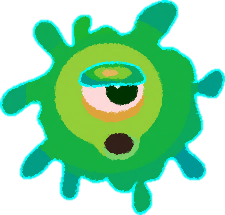 3
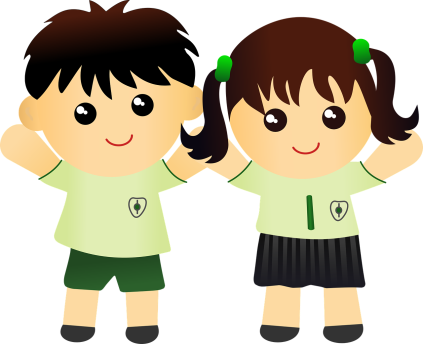 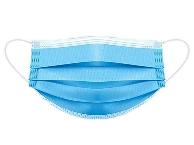 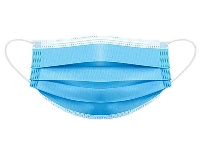 Hoàn thành
[Speaker Notes: Chú thích: Thành phố đang bị những con vi-rut đe dọa, các con hãy trả lời đúng các câu hỏi mà vi-rut đưa ra để chúng trở về hành tinh của chúng nhé. 
Bấm vào con vi rút để đến slide câu hỏi.
Xong 4 câu hỏi bấm vào “Hoàn thành”]
Đọc các số sau: 
12 457, 9 999
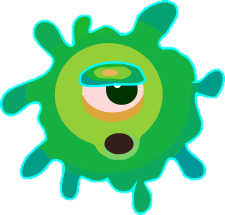 Câu 2: Số?
7 000
7 992 = ........ + 900 + 90 +2
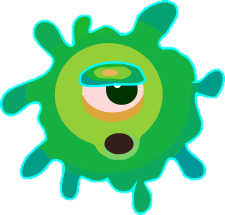 Viết số: Hai mươi chín nghìn bốn trăm mười sáu
29 416
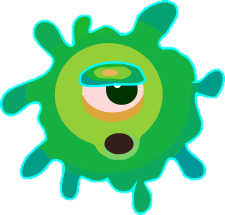 Câu 4: Số liền trước của số 100 000 là?
99 999
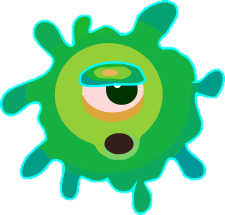 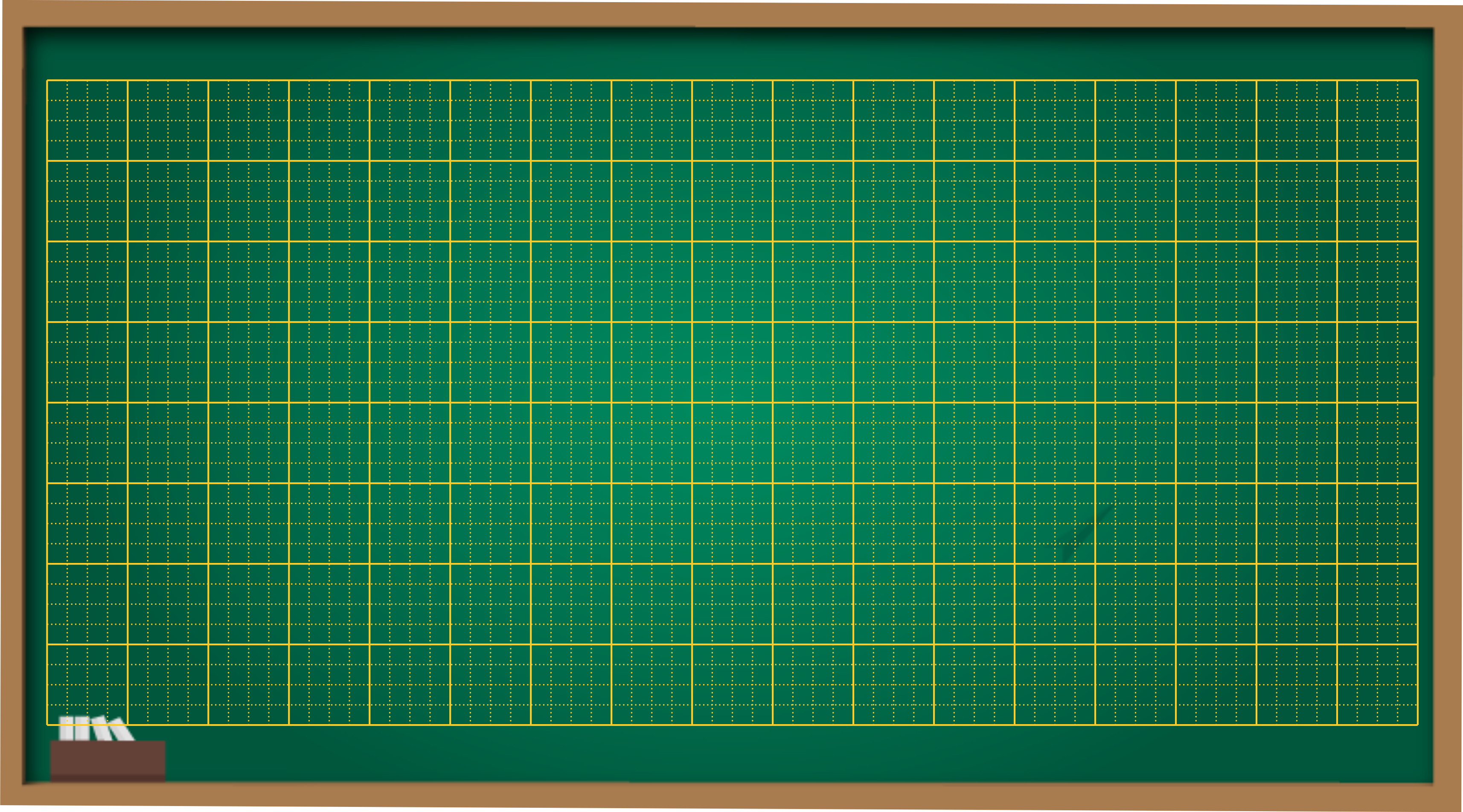 Thứ hai ngày 24 tháng 3 năm 2025
Toán
Bài 64: So sánh các số trong phạm vi 100000
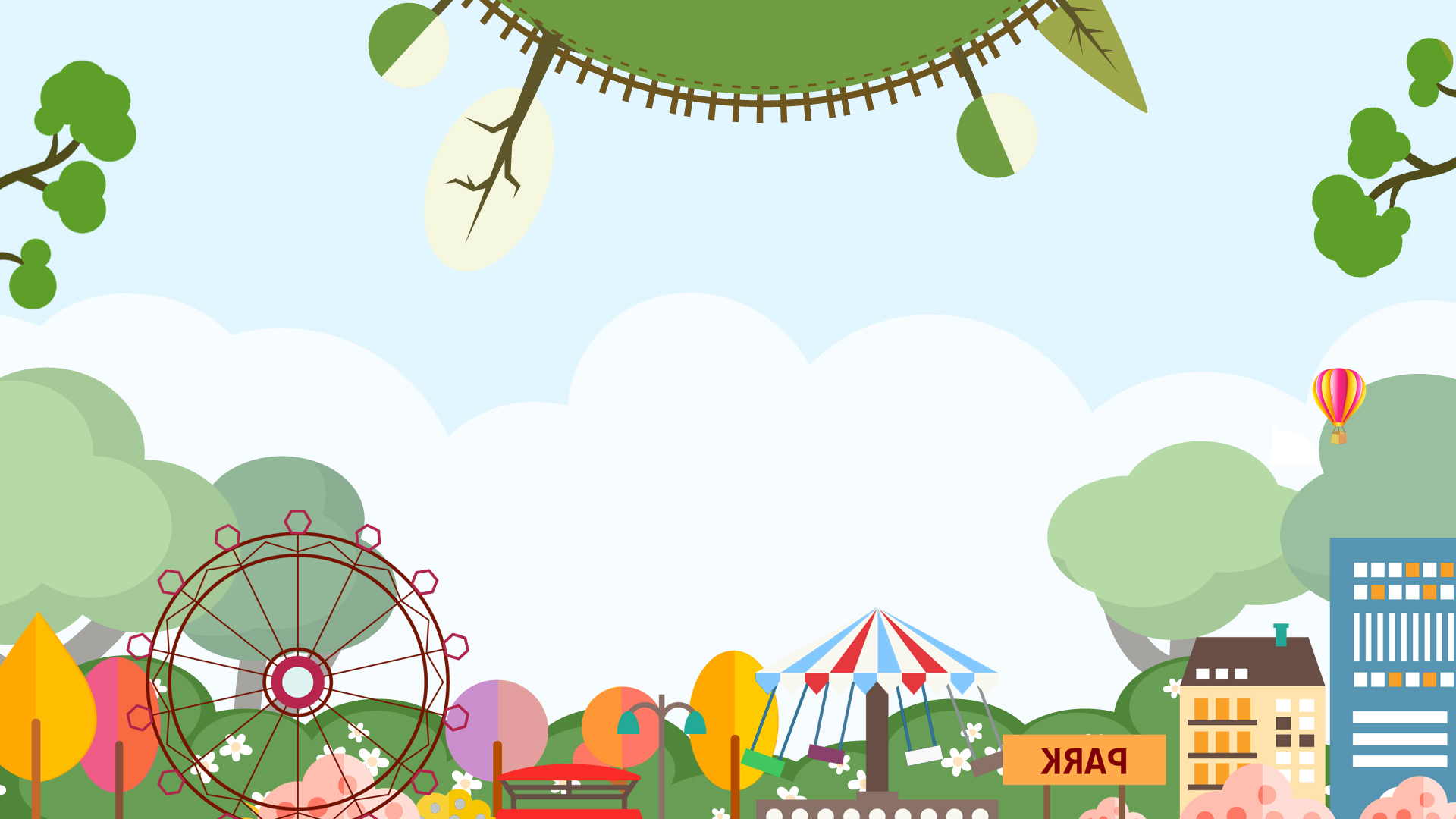 Thứ sáu ngày 3 tháng 2 năm 2023
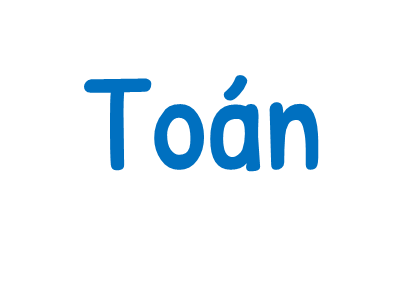 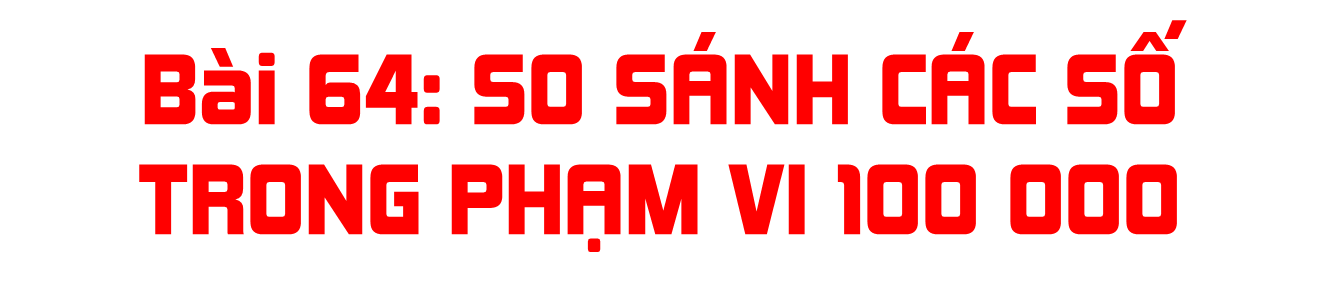 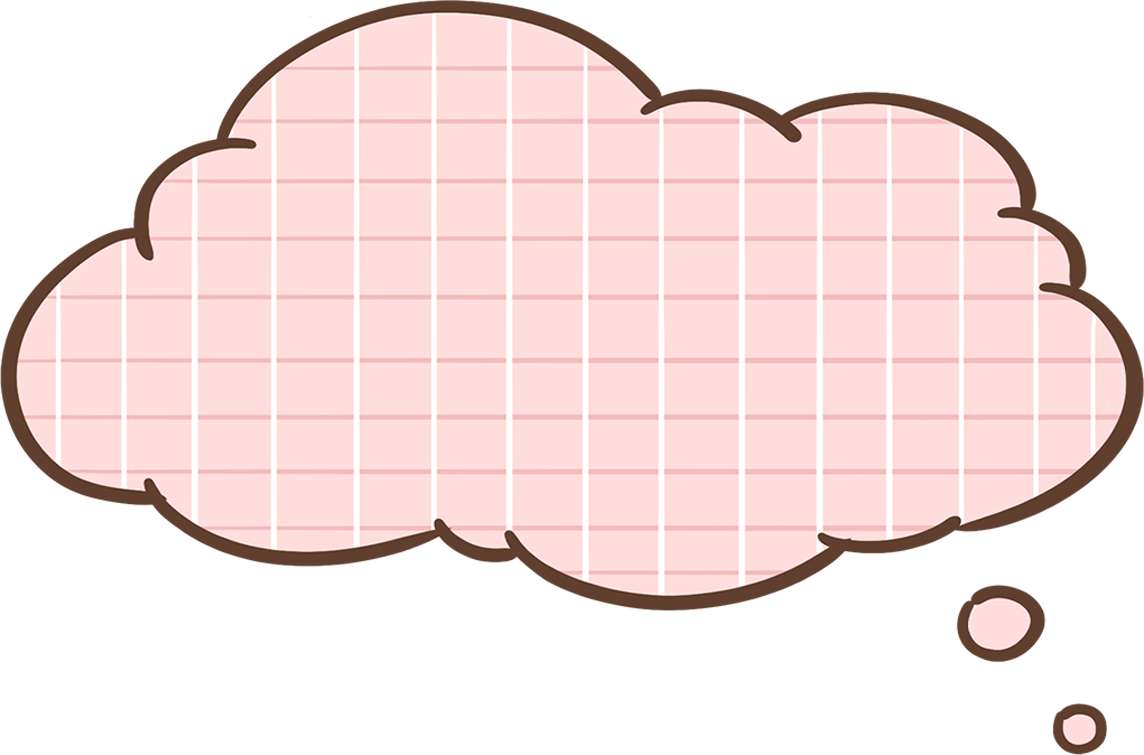 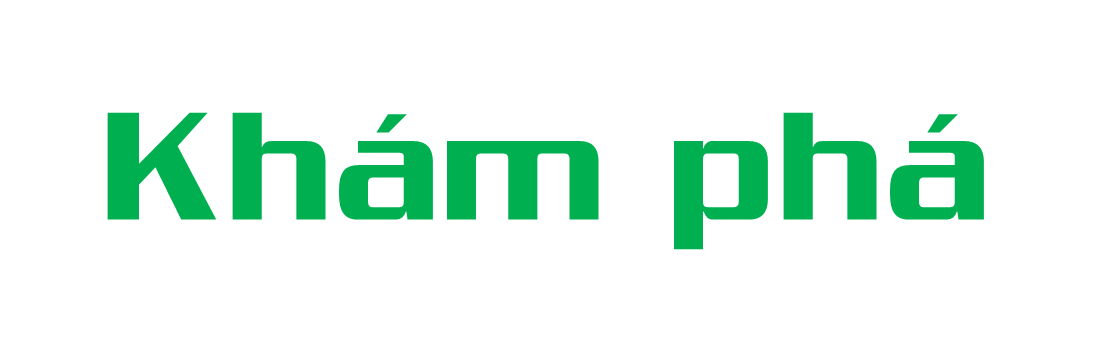 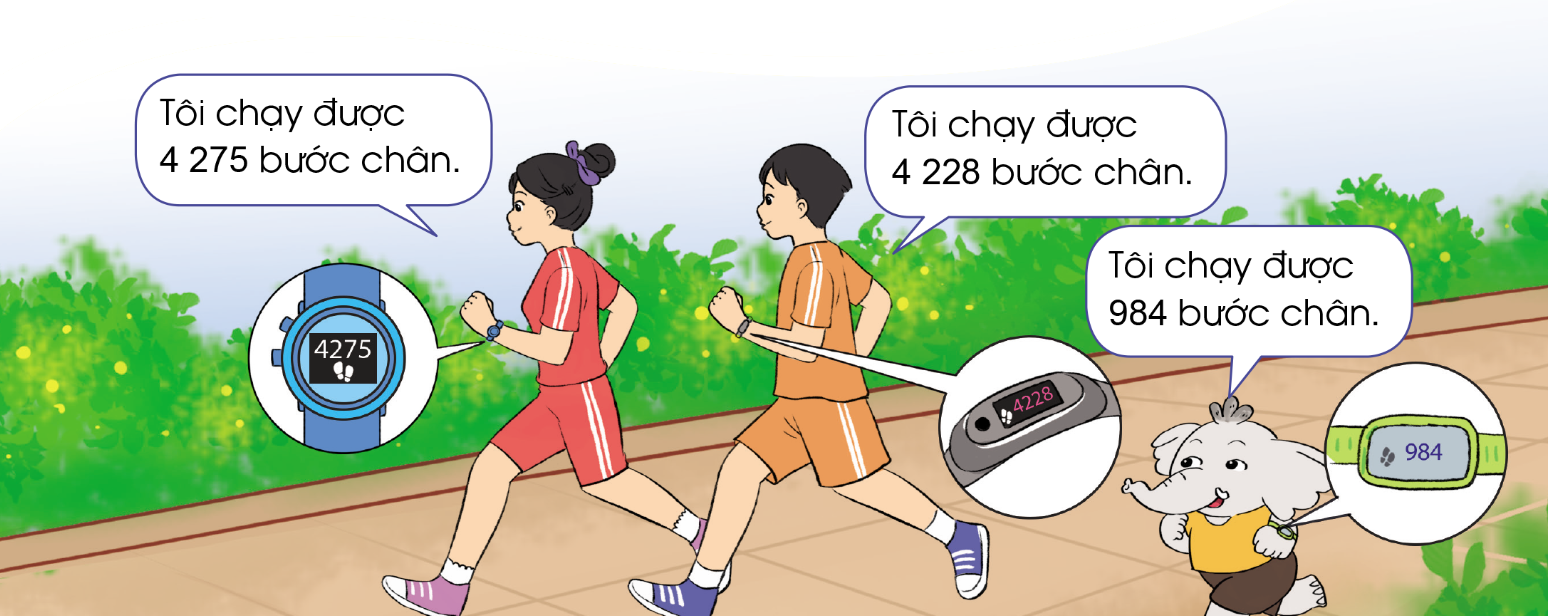 Bạn gái và voi con, ai chạy được nhiều bước chân hơn? Bạn trai và bạn gái, ai chạy được nhiều bước chân hơn ?
1. So sánh 984 với 4275
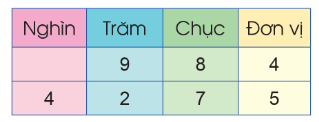 Số 984 có ba chữ số
Số 4275 có bốn chữ số
Vậy 984 < 4275 hay 4275 > 984
Trong 2 số
Số nào có ít chữ số hơn thì bé hơn.
Số nào có nhiều chữ số hơn thì lớn hơn.
b) So sánh 4275 với 4228
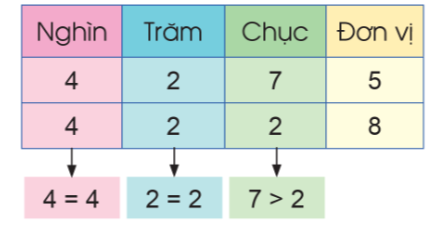 Số 4275 và 4228 cùng có bốn chữ số. 
Ta so sánh từng cặp chữ số trên cùng một hàng kể từ trái sang phải. Cặp chữ số đầu tiên khác nhau là 7> 2. 
Vậy 4275 > 4228 hay 4228 < 4275
Nếu hai số có cùng số chữ số:
Lần lượt so sánh từng cặp chữ số trên cùng một hàng, kể từ trái sang phải, cho đến khi xuất hiện cặp chữ số đầu tiên khác nhau. Số nào chứa chữ số lớn hơn thì lớn hơn.
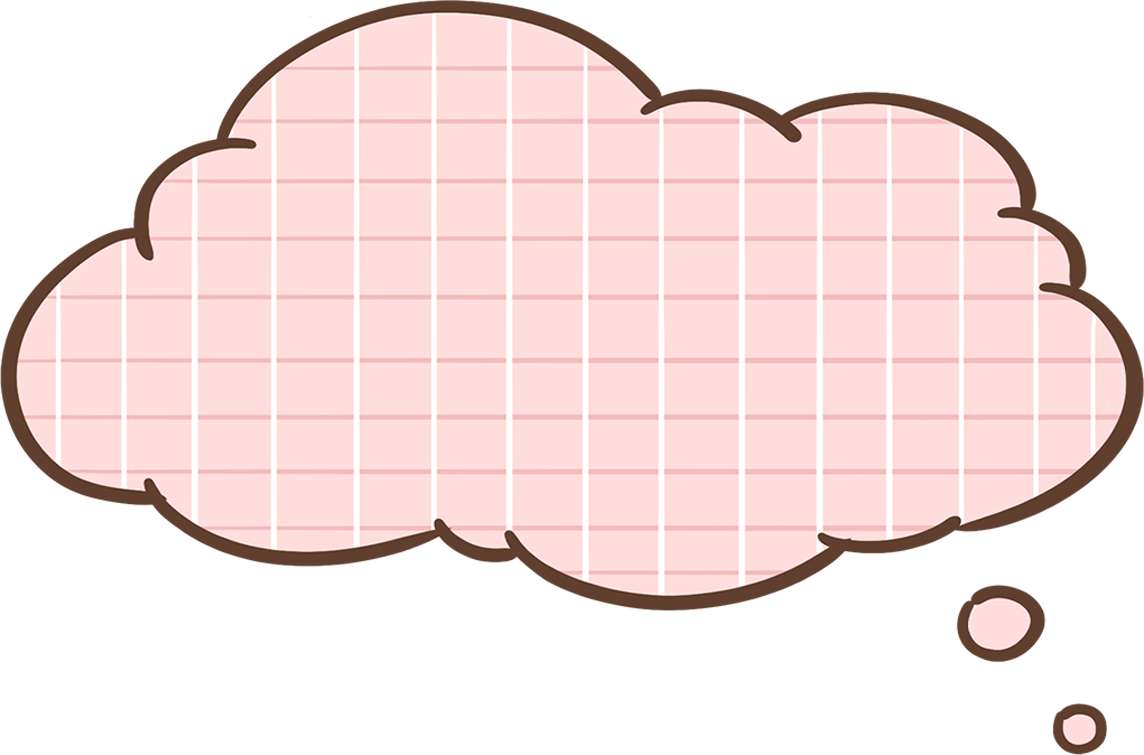 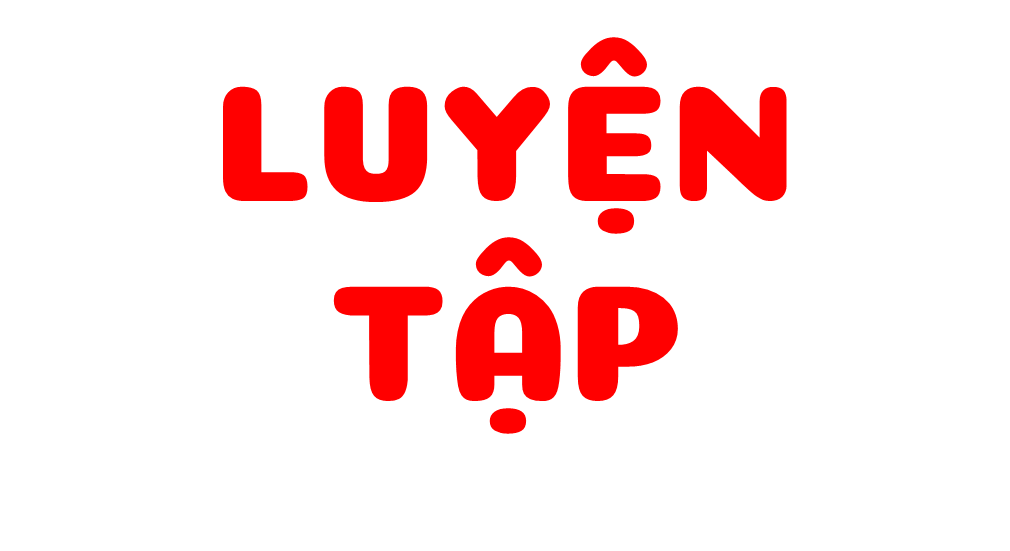 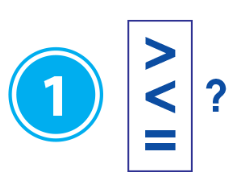 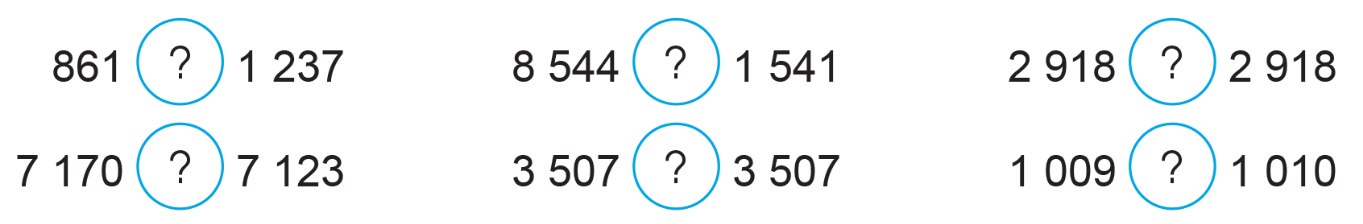 <
>
=
=
<
>
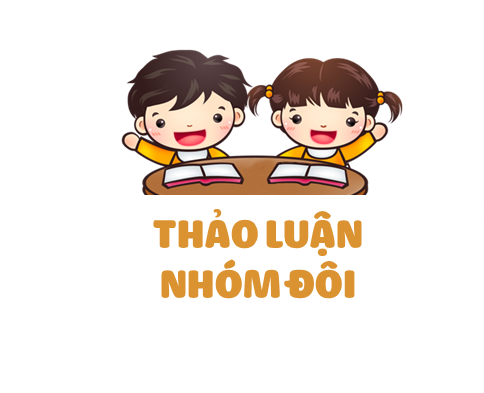 Trong hai số, nếu số nào có nhiều chữ số hơn thì lớn hơn.
Nếu hai số có cùng số chữ số thì ta so sánh các cặp chữ số theo từng hàng, bắt đầu từ trái sang phải, cho đến khi xuất hiện cặp chữ số đầu tiên khác nhau. Số nào chứa chữ số lớn hơn thì lớn hơn.
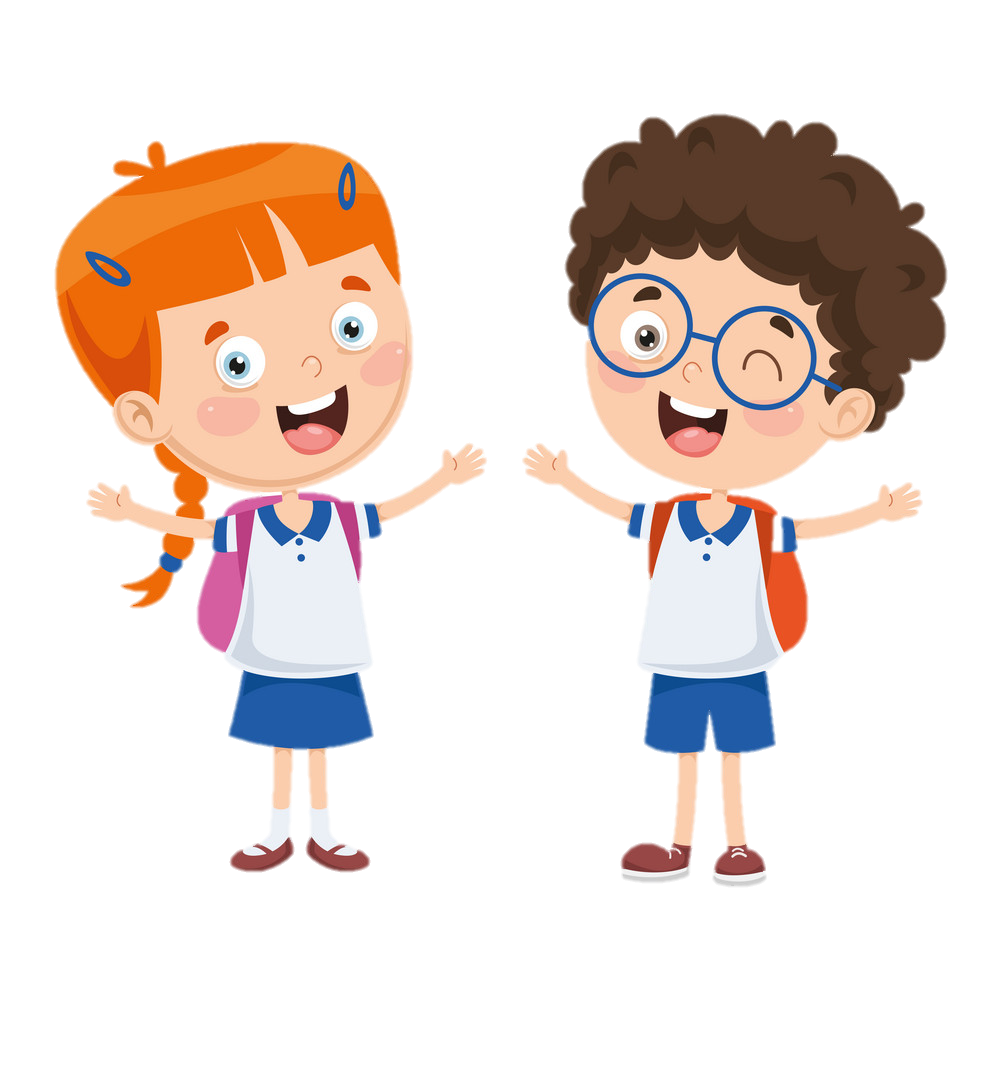 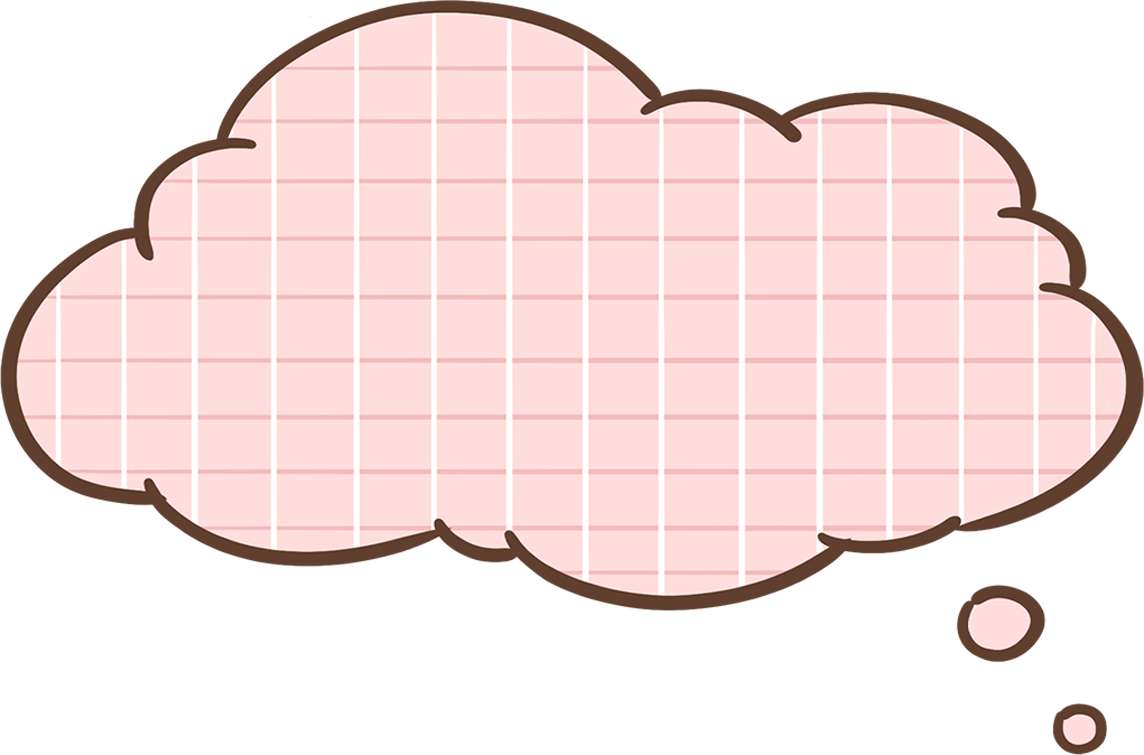 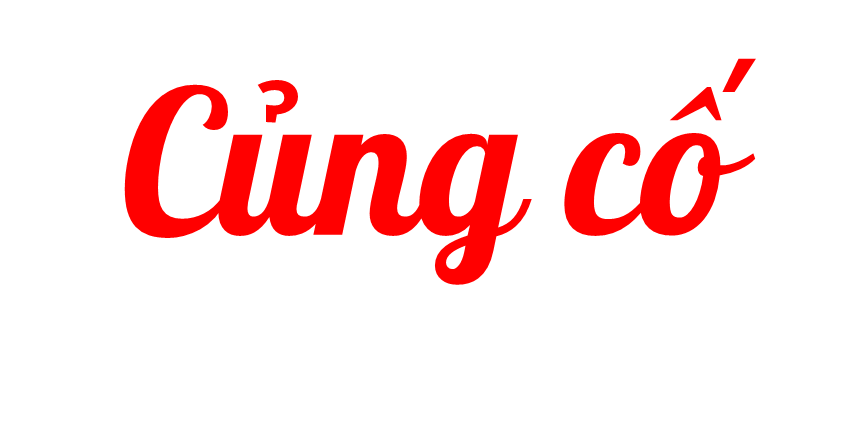 Khi so sánh các số, nếu hai không cùng số chữ số thì em so sánh thế nào ?
Khi hai số không cùng số chữ số thì ta so sánh thế nào ?
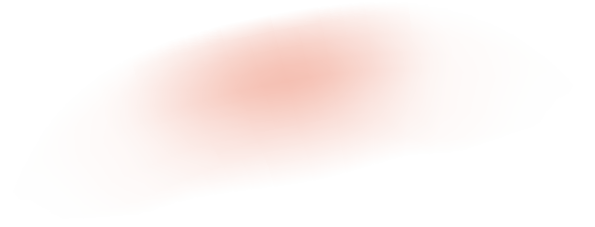 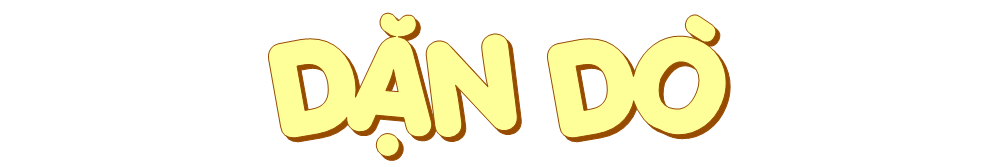 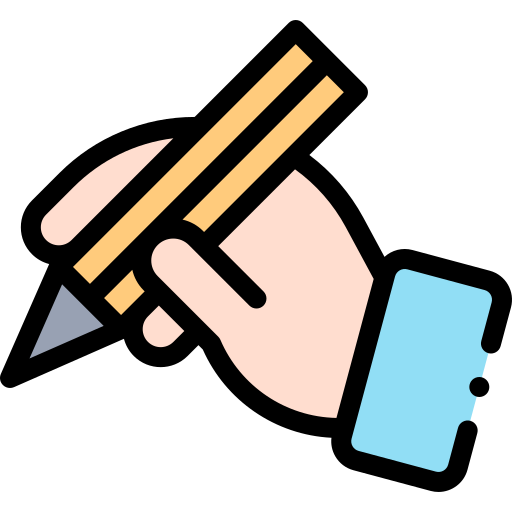 GV ĐIỀN VÀO ĐÂY
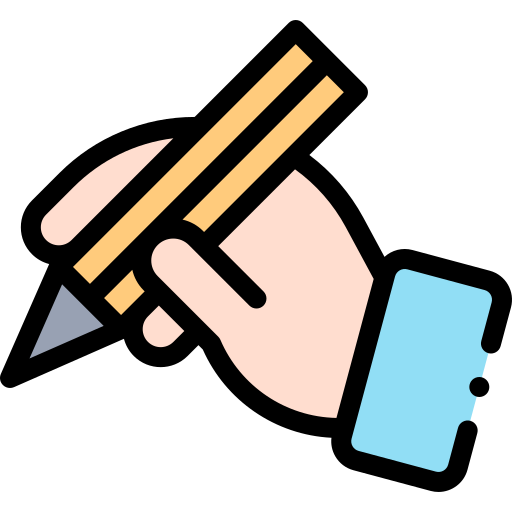 GV ĐIỀN VÀO ĐÂY
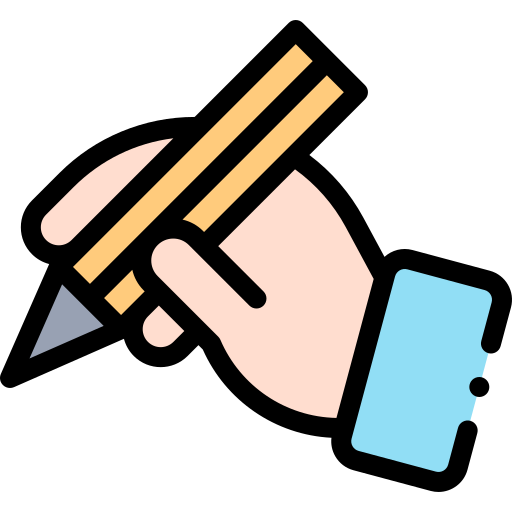 GV ĐIỀN VÀO ĐÂY
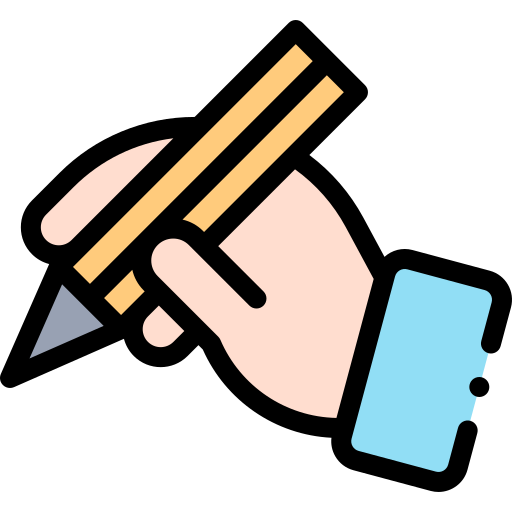 GV ĐIỀN VÀO ĐÂY
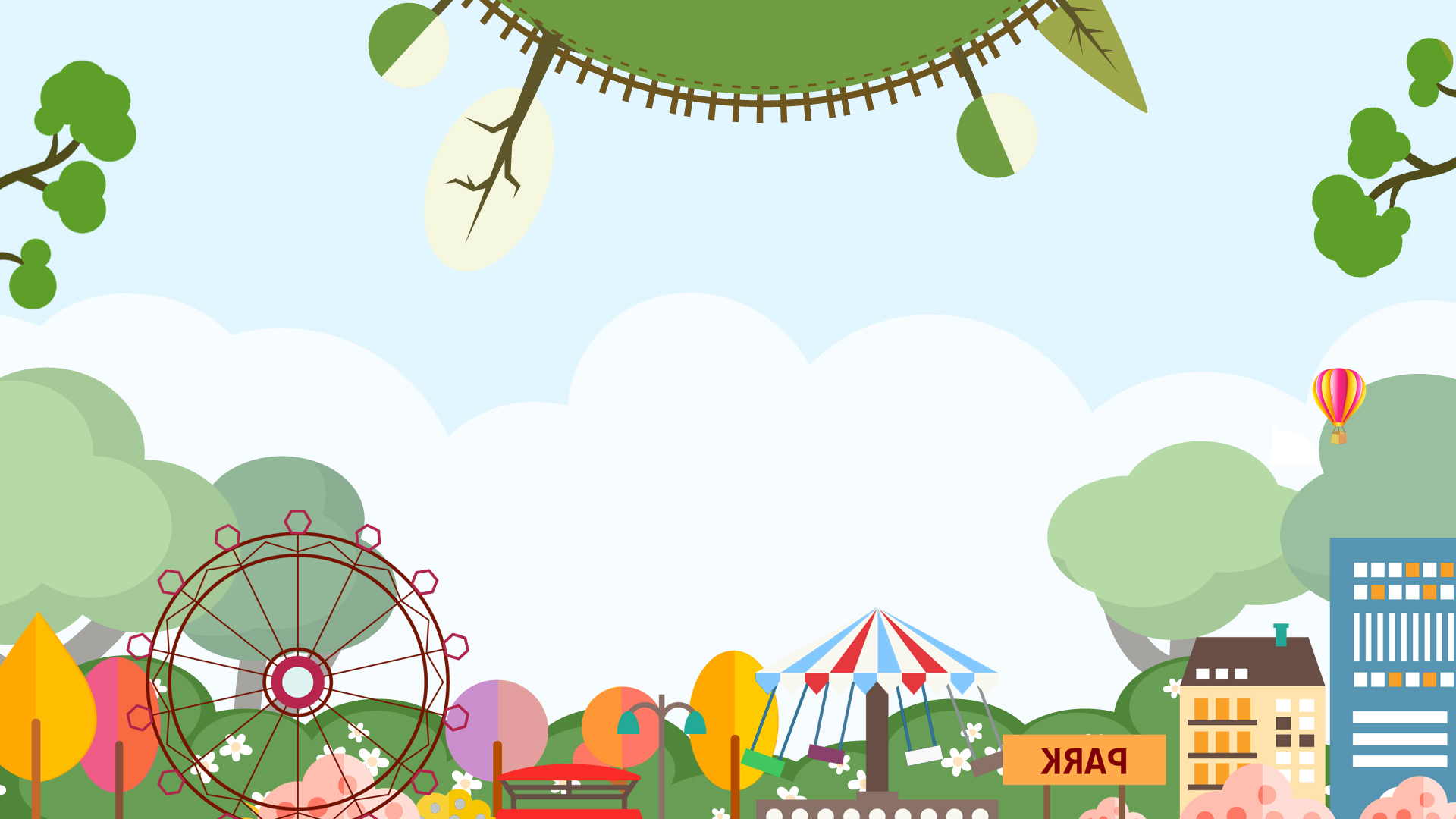 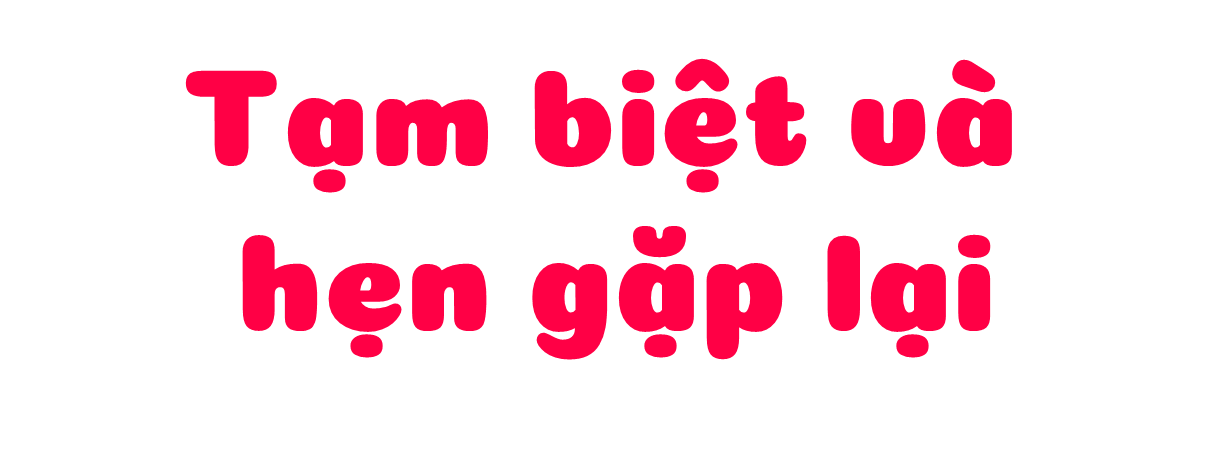